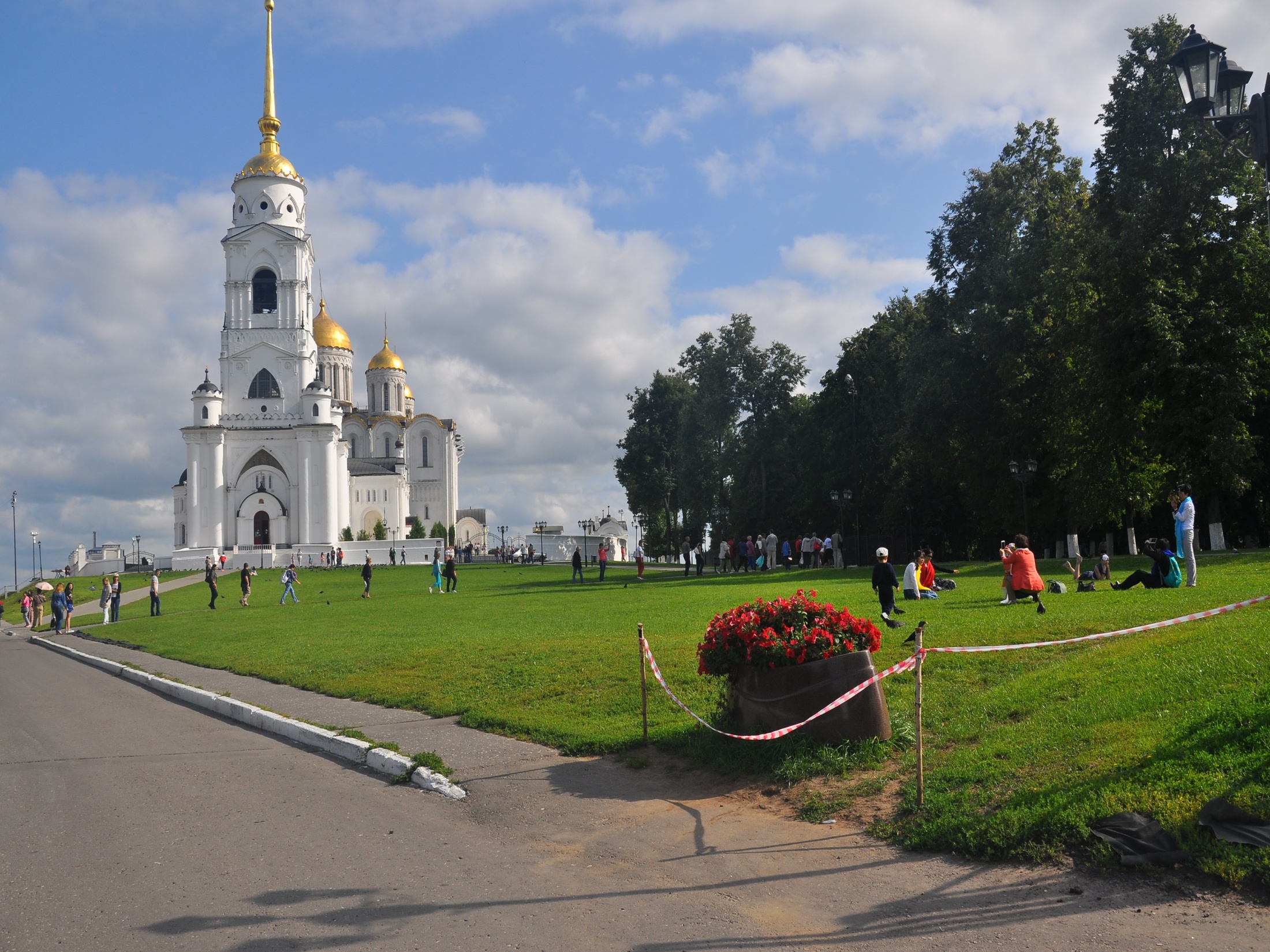 БЮДЖЕТ ДЛЯ ГРАЖДАН
по проекту бюджета города на 2016-2018 годы
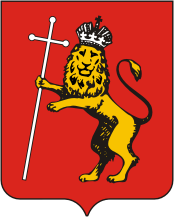 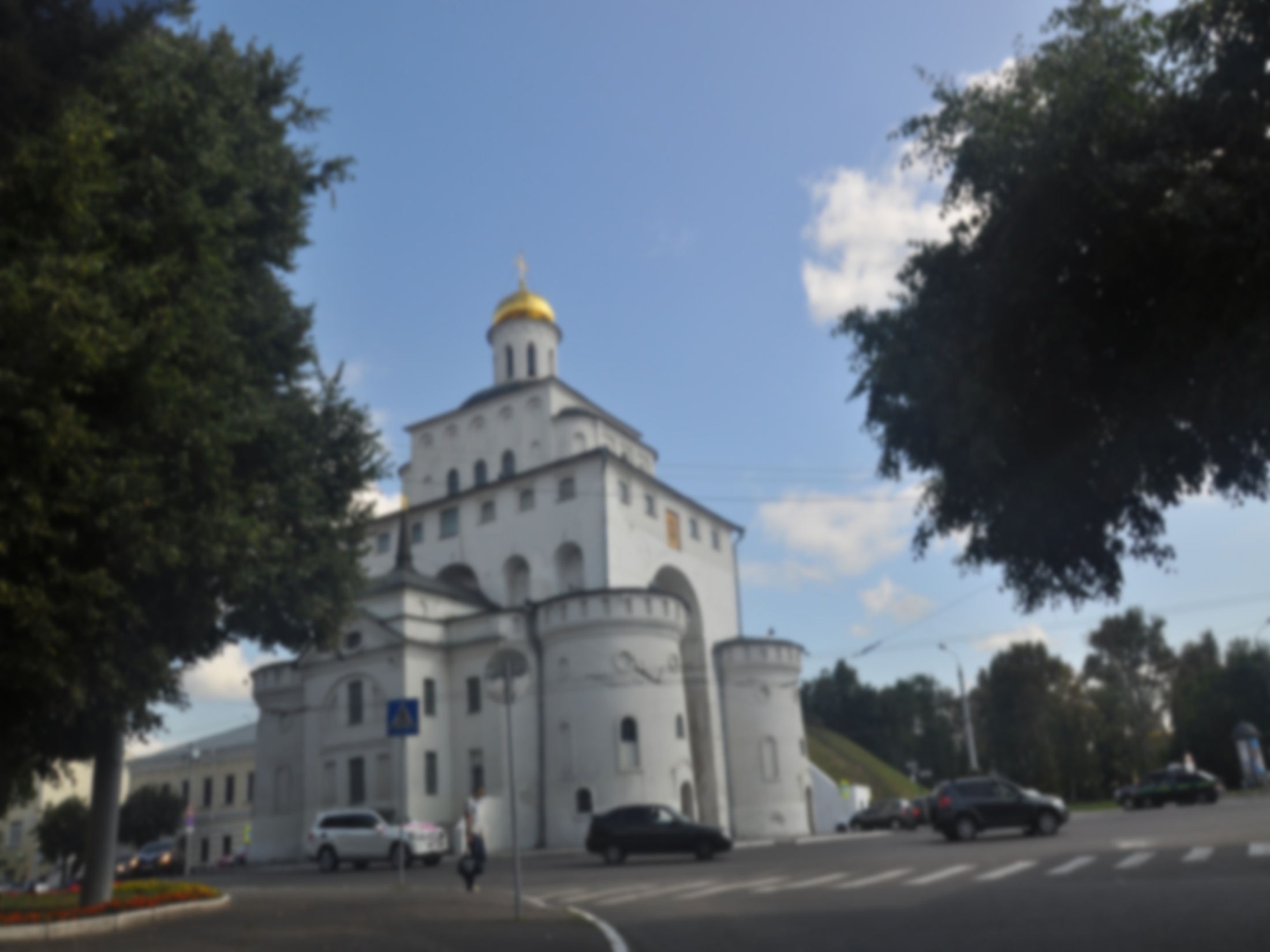 Основные направления 
бюджетной политики на 2016 год
Показатели социально – экономического развития города Владимира на 2016 год
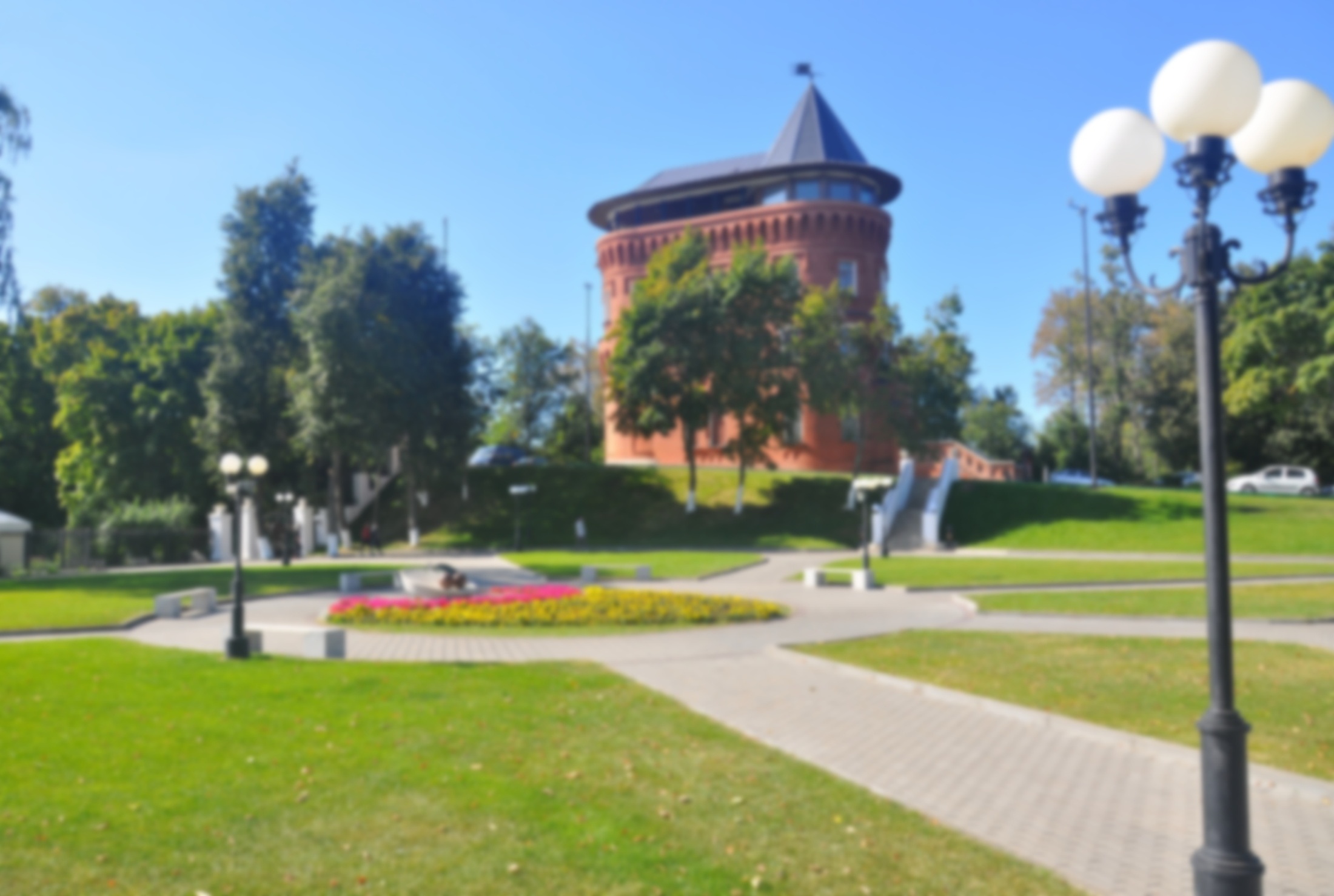 Основные характеристики бюджета
млн руб.
- налоговые и неналоговые доходы
- межбюджетные трансферты
- текущий бюджет
- инвестиции
3 428,6
5 274,4
208,9
5 483,3
5 483,3
Доходы
Расходы
Структура доходов бюджета города 
на 2016 год
Динамика и структура 
доходов бюджета
Структура налоговых и 
неналоговых доходов
Динамика налоговых доходов
+58
[8,2%]
+25,5
[6,8%]
+44,4
[73,3%]
+6,5
[12%]
+4,3
[38,5%]
+2,3
[18,2%]
+2,5
[28,6%]
+74,2
[5,8%]
2015 год – 2 504,5 млн руб.
2016 год – 2 722,2 млн руб.
Рост 217,7 млн руб. [+8,7%]
Динамика неналоговых доходов
-11,1
[11,7%]
-76,7
[72,6%]
-20,8
[27,5%]
-37,1
[9,0%]
-1,3
[2,4%]
+5,2
[5,3%]
2015 год – 848,2 млн руб.
2016 год – 706,4 млн руб.
Снижение 141,8 млн руб. [-16,7%]
Всего на 2016 год -                          493,5 млн руб.
Льготы по уплате земельного налога 
68,5 млн руб., в том числе: 
  установленные Налоговым кодексом Российской Федерации - 65,2 млн руб.
  установленные решением Совета народных депутатов города Владимира - 3,3 млн руб.
Льготы по налогу на имущество физических лиц, установленные Налоговым кодексом 
Российской Федерации
45,9 млн руб.
Льготы по аренде муниципального имущества в виде предоставления коэффициента муниципальной опеки, установленные решением Совета народных депутатов города Владимира от 24.10.2002 № 170
35,4 млн руб.
Налоговые вычеты по НДФЛ
343,7 млн руб., в том числе:
 стандартные – 207,1 млн руб.
 имущественные – 104,0 млн руб.
 социальные – 1,9 млн руб.
 по отдельным видам доходов – 30,7 млн руб.
Объём выпадающих доходов 
бюджета города
Динамика бюджетной 
обеспеченности на 1 жителя
Объем безвозмездных поступлений
Снижение      
- 1 625,4 млн руб.
21,2
24,5
1 871,6
1 679,6
1 902,0
0
124,7
3,2
52,8
55,2
Доля программно-целевых 
расходов бюджета
Муниципальные программы города
Всего на 2016 год – 4 527,1 млн руб
2986,1
МП «Управление муниципальными финансами и повышение эффективности бюджетных расходов муниципального образования города Владимира»
МП «Комплексное освоение и развитие территории муниципального образования город Владимир в целях жилищного строительства»
МП «Дорожное хозяйство города Владимира»
МП «Развитие и совершенствование системы гражданской обороны, защиты населения и территорий от чрезвычайных ситуаций, обеспечения первичных мер пожарной безопасности и безопасности людей на водных объектах муниципального образования город Владимир»
МП «Социальная поддержка отдельных категорий граждан города Владимир»
МП «Развитие муниципальных образовательных учреждений дополнительного образования детей в сфере культуры города Владимира»
МП «Молодёжь и город»
МП «Развитие физической культуры и спорта в городе Владимире»
МП «Благоустройство территории города Владимира»
МП «Развитие муниципальных учреждений культуры города Владимира»
МП «Повышение экологической безопасности на территории муниципального образования город Владимир»
МП «Энергосбережение и повышение энергетической эффективности в городе Владимире»
МП «Ипотечное жилищное кредитование населения г. Владимира»
МП «Программа содействия развитию малого и среднего предпринимательства в городе Владимире»
МП «Владимирские общественные инициативы»
МП «Комплексные меры профилактики правонарушений в городе Владимире»
МП «Информатизация органов местного самоуправления города Владимира и защита информации»
МП «Владимир-город равных возможностей»
МП «Реклама, социально-значимая информация и праздничное оформление в городе Владимире»
МП «Развитие системы образования города Владимира»
МП «Социальная ипотека для жителей города Владимира»
177,3
0,5
11,1
9,2
26,7
105,3
197,4
207,4
1,4
7,8
1,7
2,4
23,6
466,7
36,9
9,9
0,4
95,8
132,6
26,9
Динамика расходов бюджета города
(7 327,4 млн руб.)
(5 483,3 млн руб.)
Структура расходов бюджета города
Расходы на образование
142
Текущие ремонты и содержание имущества
2279
155
910
203
159
Укрепление материально-технической базы
Коммунальные услуги и связь
Фонд оплаты труда
Питание
Налоги и прочие расходы
Адресная инвестиционная программа
65
млн руб.
2015 год – 4 015 млн руб.
2016 год – 3 143 млн руб.
Снижение 872 млн руб. [-21,7%]
2346
296
141
165
87
62
46
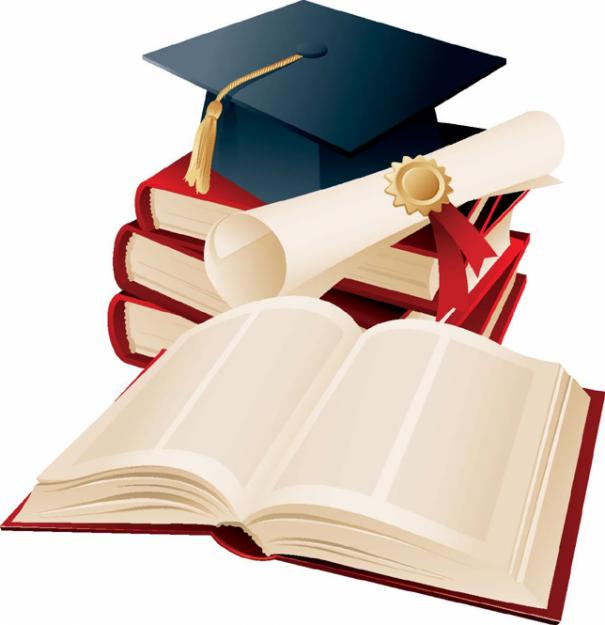 Система образования г. Владимира
2015 год – 4 015 млн руб.
2016 год – 3 143 млн руб.
Снижение 872 млн руб. [-21,7%]
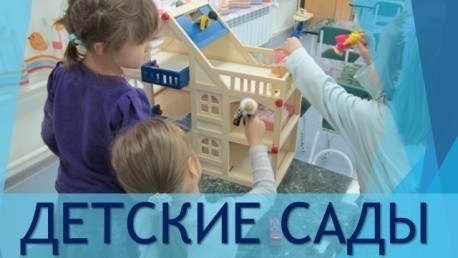 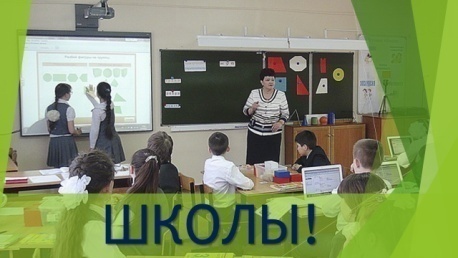 89 учреждений
1 280 млн руб.
19 846 детей
48 учреждений
1 405 млн руб.
32 506 детей
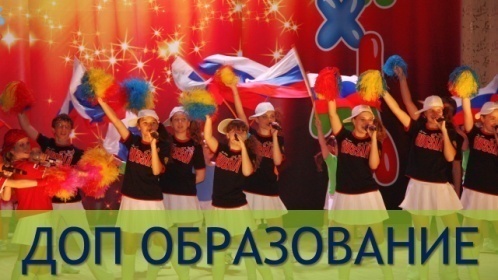 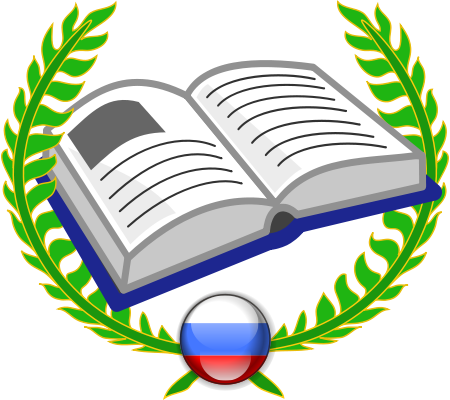 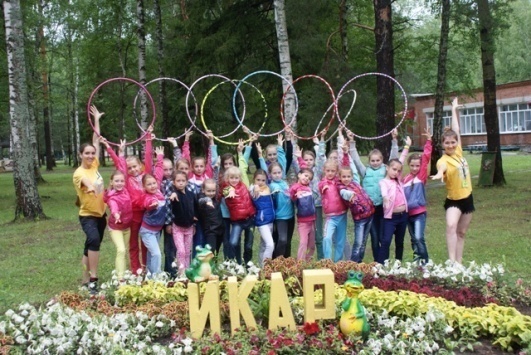 15 учреждений
306 млн руб.
17 954 детей
5 прочих учреждений
39 млн руб.
2 329 детей
2 загородных лагеря
26 млн руб.
2 100 детей
Расходы на культуру
Налоги и прочие расходы
Фонд оплаты труда
Коммунальные услуги и связь
Содержание имущества
Укрепление материально- технической базы
Адресная инвестиционная программа
Проведение культурно-массовых мероприятий
143
10
18
3
17
1
1
млн руб.
2015 год – 193 млн руб.
2016 год – 245 млн руб.
Рост 52 млн руб. [+26,9%]
129
10
16
3
12
1
74
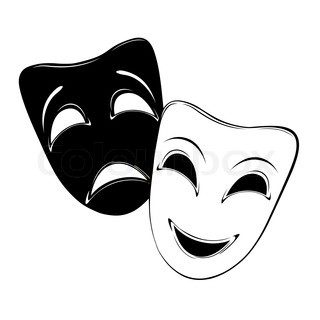 Обеспечение деятельности учреждений культуры
2015 год – 193 млн руб.
2016 год – 245 млн руб.
Рост 52 млн руб. [+26,9%]
-7
-3
-7
-2
+73
+2
Учреждения исполнитель-ского искусства 
(4 учреждения)
Библиотеки
(1 учреждение 
с 17 филиалами)
Парки культуры и отдыха 
(3 учреждения)
Дома 
культуры
 (4 учреждения)
Прочие учреждения 
(3 учреждения)
Проведение культурно-массовых мероприятий
Адресная инвестиционная программа
Прочие расходы
Расходы на социальную политику
2015 год – 499 млн руб.
2016 год – 397 млн руб.
Снижение 102 млн руб. [-20,4%]
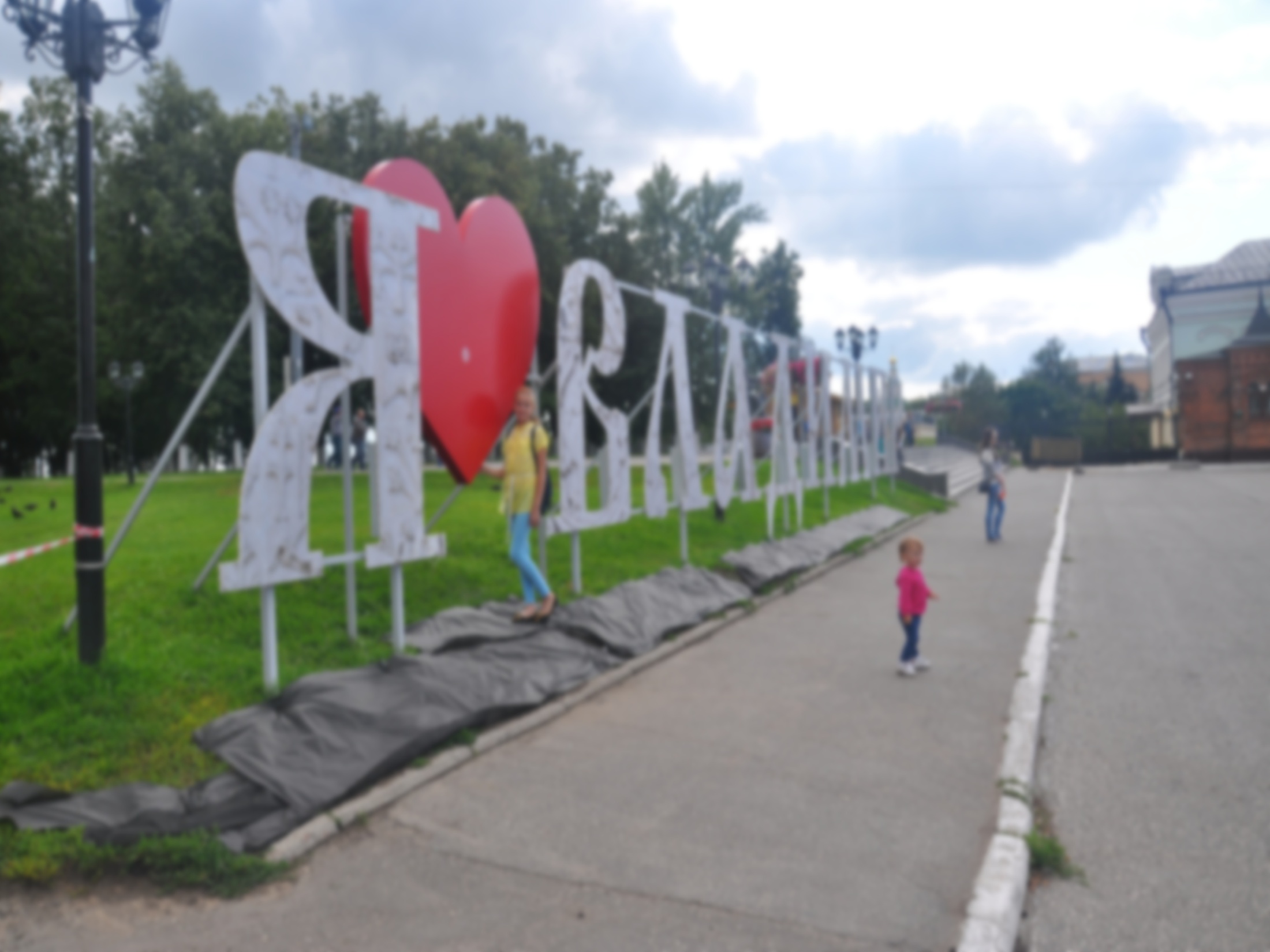 Расходы на публично-нормативные обязательства в 2016 году
192 
тыс руб.
100 
тыс руб.
100 
тыс руб.
20 
тыс руб.
2 538 
тыс руб.
6 449 
тыс руб.
20,7 
тыс руб.
45 100 
тыс руб.
Структура расходов на ЖКХ
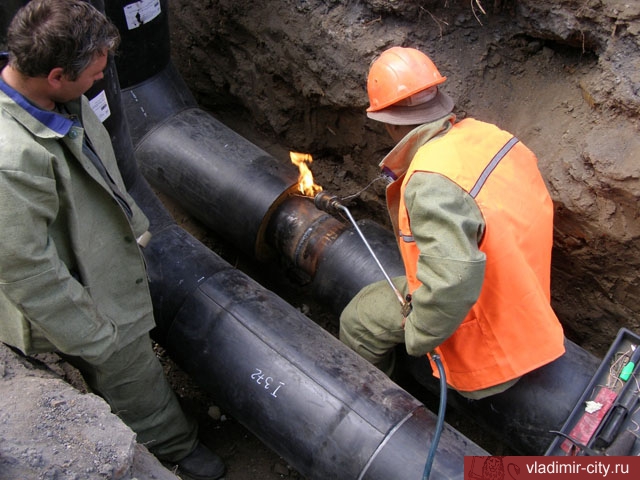 - 8 
[3,5%]
- 7 
[21,9%]
- 18 
[29,5%]
- 142 
[92,8%]
- 14 
[9,6%]
2015 год – 623 млн руб.
2016 год – 434 млн руб.
Снижение 189 млн руб. [-30,3%]
Возмещение недополученных доходов предприятиям, 
предоставляющим населению жилищные услуги
Капитальный ремонт многоквартирных домов
Адресная инвестиционная программа
Благоустройство территории города
Прочие
Расходы на дорожное хозяйство
2015 год – 1 346 млн руб.
2016 год – 472 млн руб.
Снижение 874 млн руб. [-64,9%]
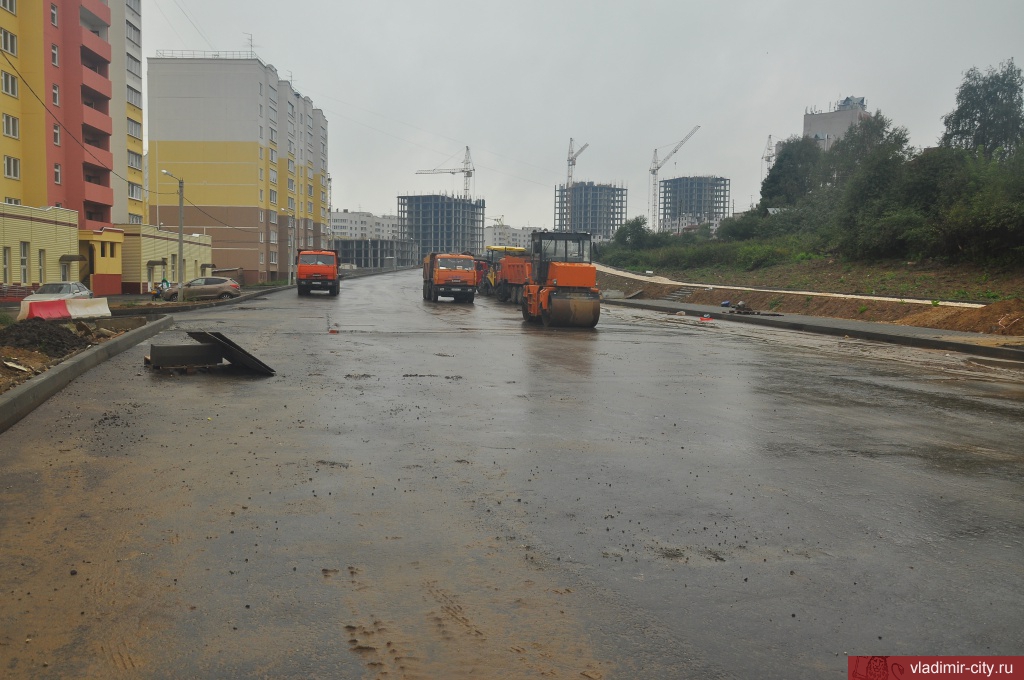 Адресная инвестиционная программа
26,1
Лыбедская магистраль (I и II очередь)
Реконструкция путепровода по Октябрьскому проспекту
7
8
ДОУ в районе д.60 по ул.Зелёной в мкр Коммунар
4
ДОУ в мкр Сновицы-Веризино
Реконструкция комплекса "Патриаршие сады"
26,8
22,7
Средняя общеобразовательная школа в мкр. 8-ЮЗ г.Владимира
56,6
Благоустройство Центрального парка культуры и отдыха города Владимира
16,8
Пешеходная зона в районе ул.Георгиевской, ул.Девической
4,8
Городские кладбища д.Высоково, мкр.Мостострой, мрк. Оргтруд, мкр. Лесной
Обеспечение жильем отдельных категорий граждан
34,2
25
Объем и структура 
муниципального долга
млн руб.
2015                    2016                      2017                    2018                  2019      период
Кредиты коммерческих банков
Бюджетный кредит
Дополнительная информация к проекту бюджета города Владимира на 2016 год
Дополнительная информация к проекту бюджета города Владимира на 2016 год
Продолжение
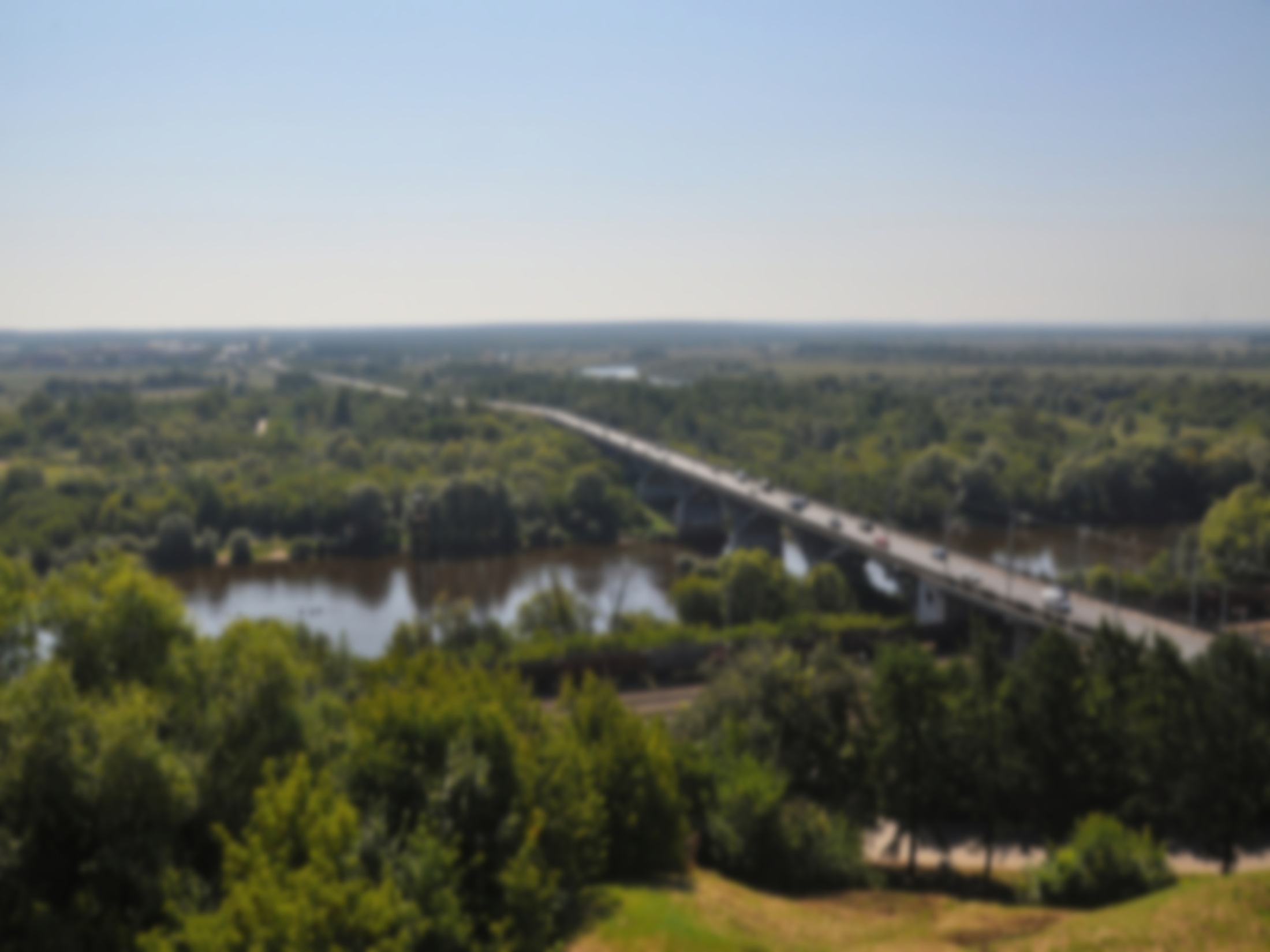 Информация для контактов
Финансовое управление администрации города Владимира
Индекс:  600017
Город:  Владимир
Улица:  Горького
Дом:  36
Как добраться:  Остановка Всполье  
Маршруты автобусов: 1C, 2, 7С, 5, 8, 13С, 18, 20, 21, 24, 28, 32, 
	53, 54
Маршруты троллейбусов: 
	2, 8, 10, 11
Телефон:  8 (4922) 53-00-39, факс: 8 (4922) 53-00-34
www: vladimir-city.ru
e-mail: fu@vladimir-city.ru 
Время приема граждан: пн-пт. 8.30-11.30; 13.00-17.00
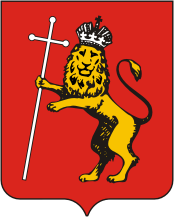